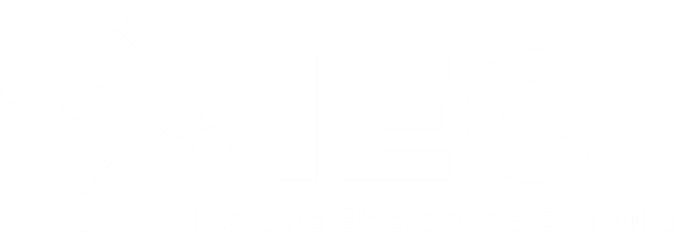 Fecha de actualización y/o validación: 
30/ noviembre /2024
Responsable de generar la información:
C.P. Aída Leticia De la Garza Muñoz
Directora Ejecutiva de Administración
Nota Informativa
El Instituto Electoral de Coahuila pone a su disposición el enlace a través del cual podrá acceder a la información detallada de su estado financiero, así como al uso y manejo de su presupuesto, según lo establece el artículo 30, fracción III de la Ley de Acceso a la Información Pública para el Estado de Coahuila de Zaragoza:
http://www.iec.org.mx/v1/index.php/avance-gestion
Artículo 31
Fracción III
La información detallada sobre su estado financiero.